Cute Autumn Interactive Lesson Plan
Elementary Presentation
How to Use This Presentation
Google Slides
PowerPoint
Canva
Click on the "Google Slides" button below this presentation preview. Make sure to sign in to your Google account. Click on "Make a copy." Start editing your presentation.

Alternative: Click on the "Share" button on the top right corner in Canva and click on "More" at the bottom of the menu. Enter "Google Drive" in the search bar and click on the GDrive icon to add this design as a Google slide in your GDrive.
Click on the "PowerPoint" button below this presentation preview. Start editing your presentation.

Alternative: From Canva template file, Click on the "Share" button on the top right corner in Canva and click on "More" at the bottom of the menu. Enter "PowerPoint" in the search bar and click on the PowerPoint icon to download.
Click on the "Canva" button under this presentation preview. Start editing your presentation. You need to sign in to your Canva account.
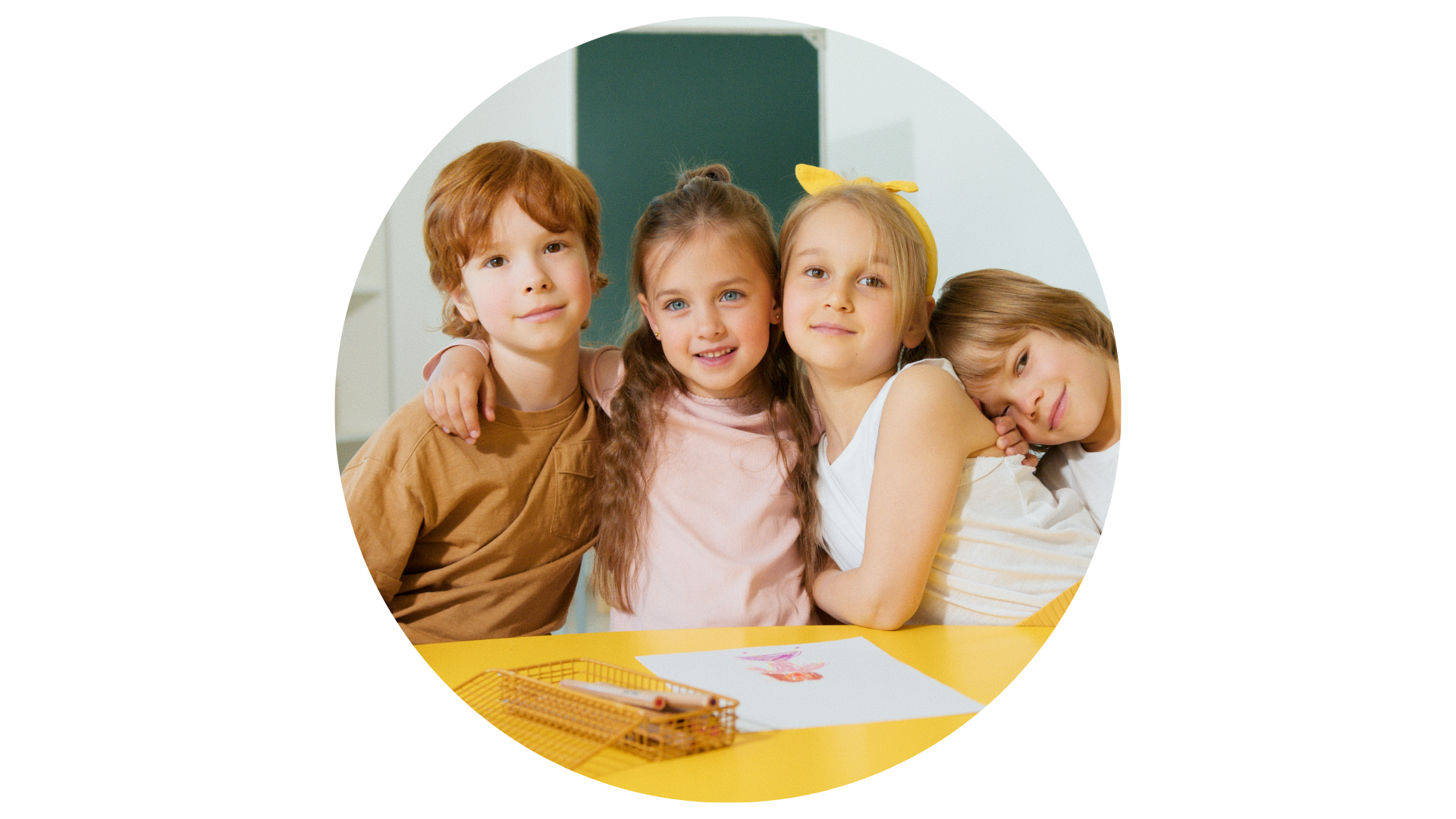 Welcome Students!
I'm Rain, and I'll be sharing with you my beautiful ideas. Follow me at @reallygreatsite to learn more.
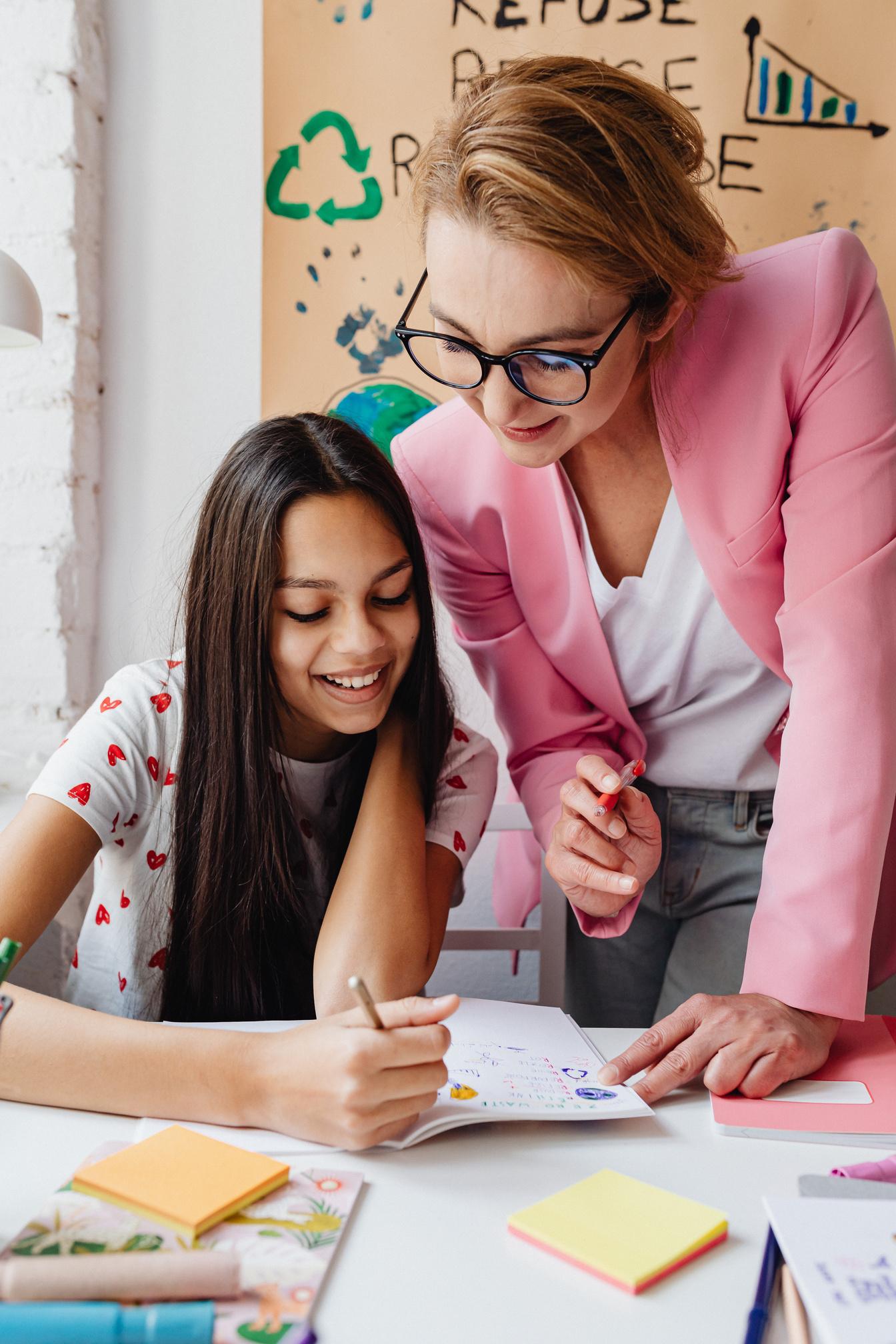 Hi, I’m teacher Amanda Smith!
Presentations are communication tools that can be used as demonstrations, lectures, speeches, reports, and more. It is mostly presented before an audience.
Reminders for this class
Lorem ipsum dolor sit amet, consectetur adipiscing elit.
#3
#2
#1
Lorem ipsum dolor sit amet, consectetur adipiscing elit, sed do eiusmod tempor incididunt ut labore et dolore magna aliqua.
Lorem ipsum dolor sit amet, consectetur adipiscing elit, sed do eiusmod tempor incididunt ut labore et dolore magna aliqua.
Lorem ipsum dolor sit amet, consectetur adipiscing elit, sed do eiusmod tempor incididunt ut labore et dolore magna aliqua.
Agenda Page
Lorem ipsum dolor sit amet, consectetur adipiscing elit.
Agenda 1
Agenda 2
Agenda 3
Agenda 4
Lorem ipsum dolor sit amet, consectetur adipiscing elit, sed do eiusmod tempor.
Lorem ipsum dolor sit amet, consectetur adipiscing elit, sed do eiusmod tempor.
Lorem ipsum dolor sit amet, consectetur adipiscing elit, sed do eiusmod tempor.
Lorem ipsum dolor sit amet, consectetur adipiscing elit, sed do eiusmod tempor.
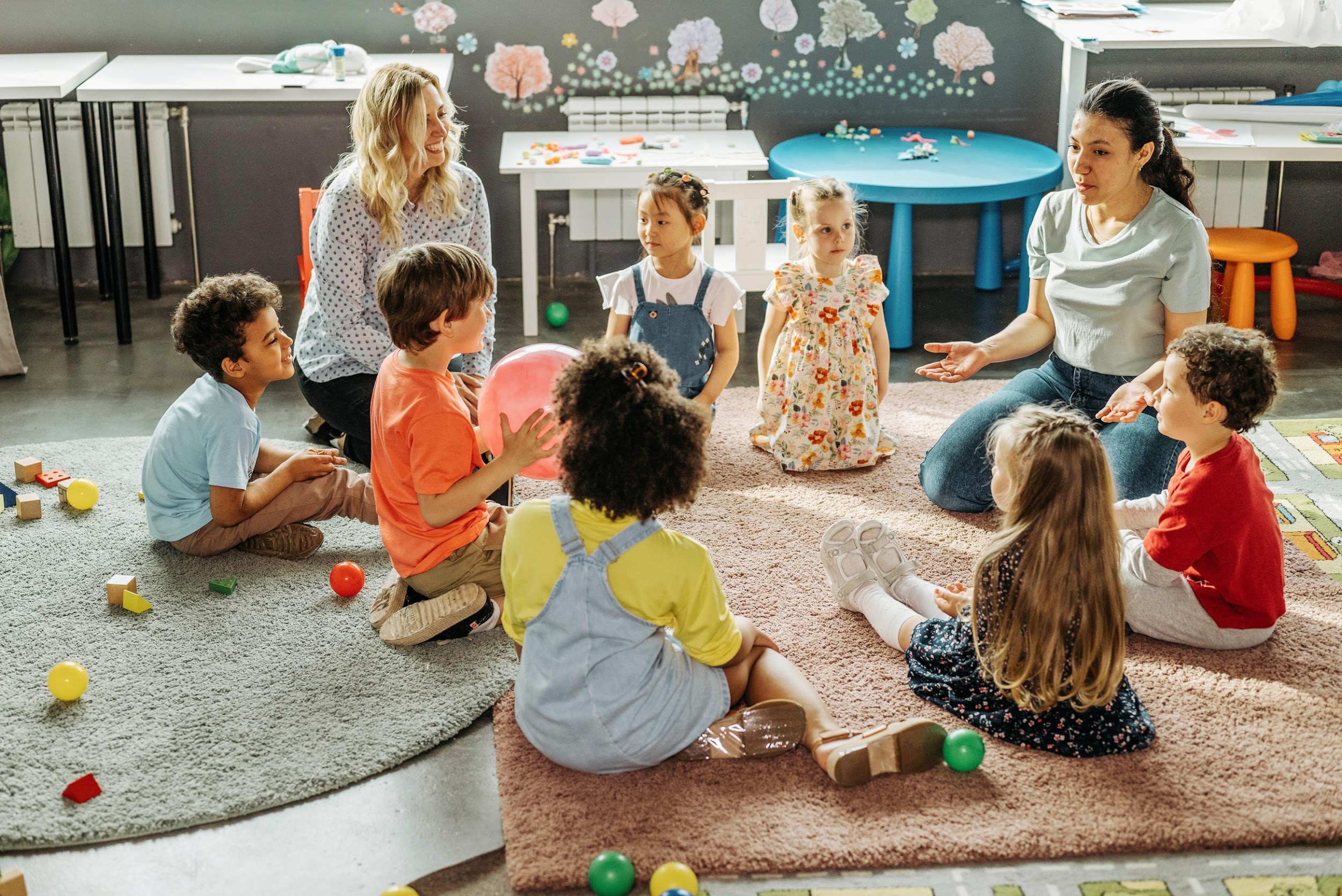 Add Topic Here
Presentations are communication tools that can be used as demonstrations, lectures, speeches, reports, and more. It is mostly presented before an audience.
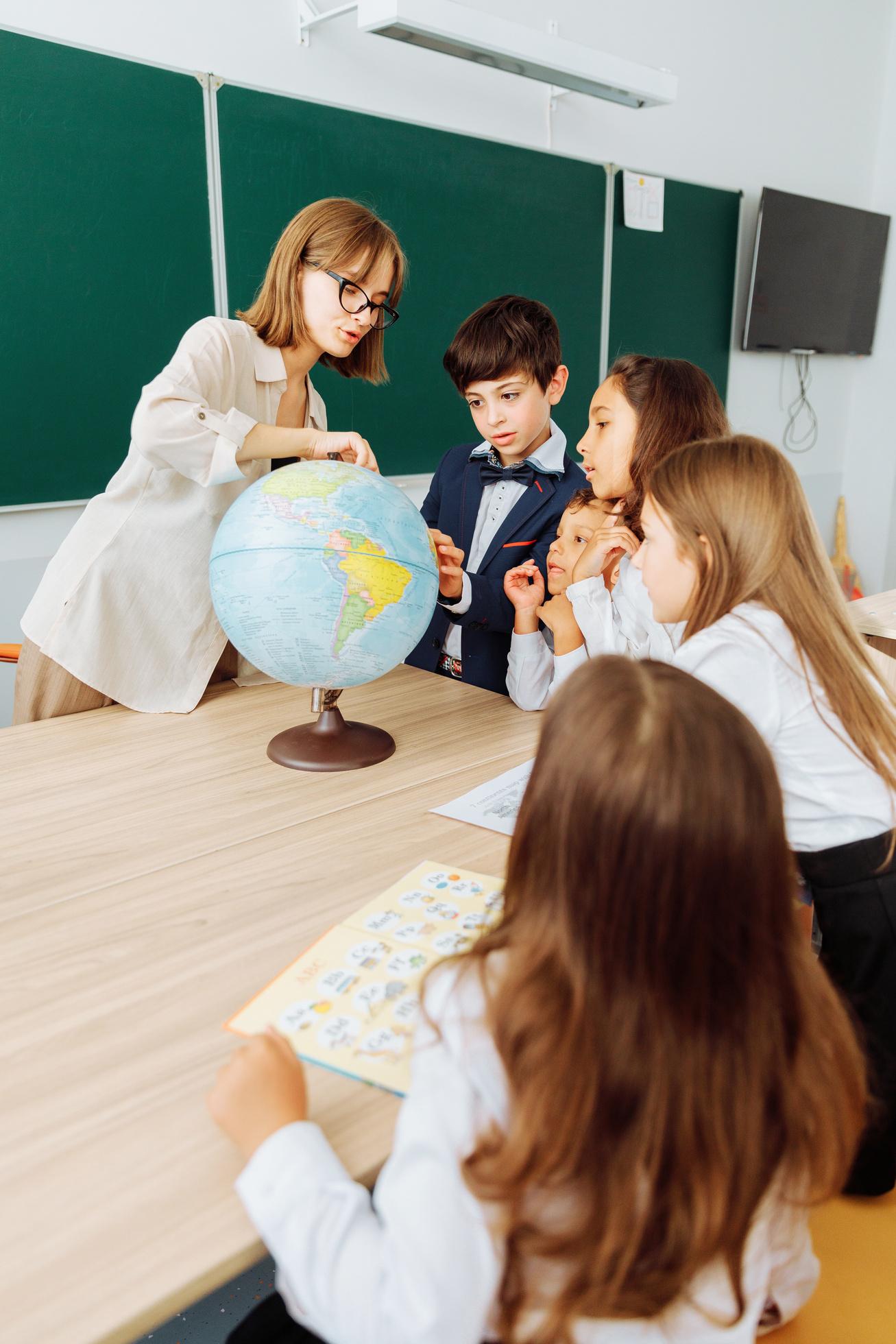 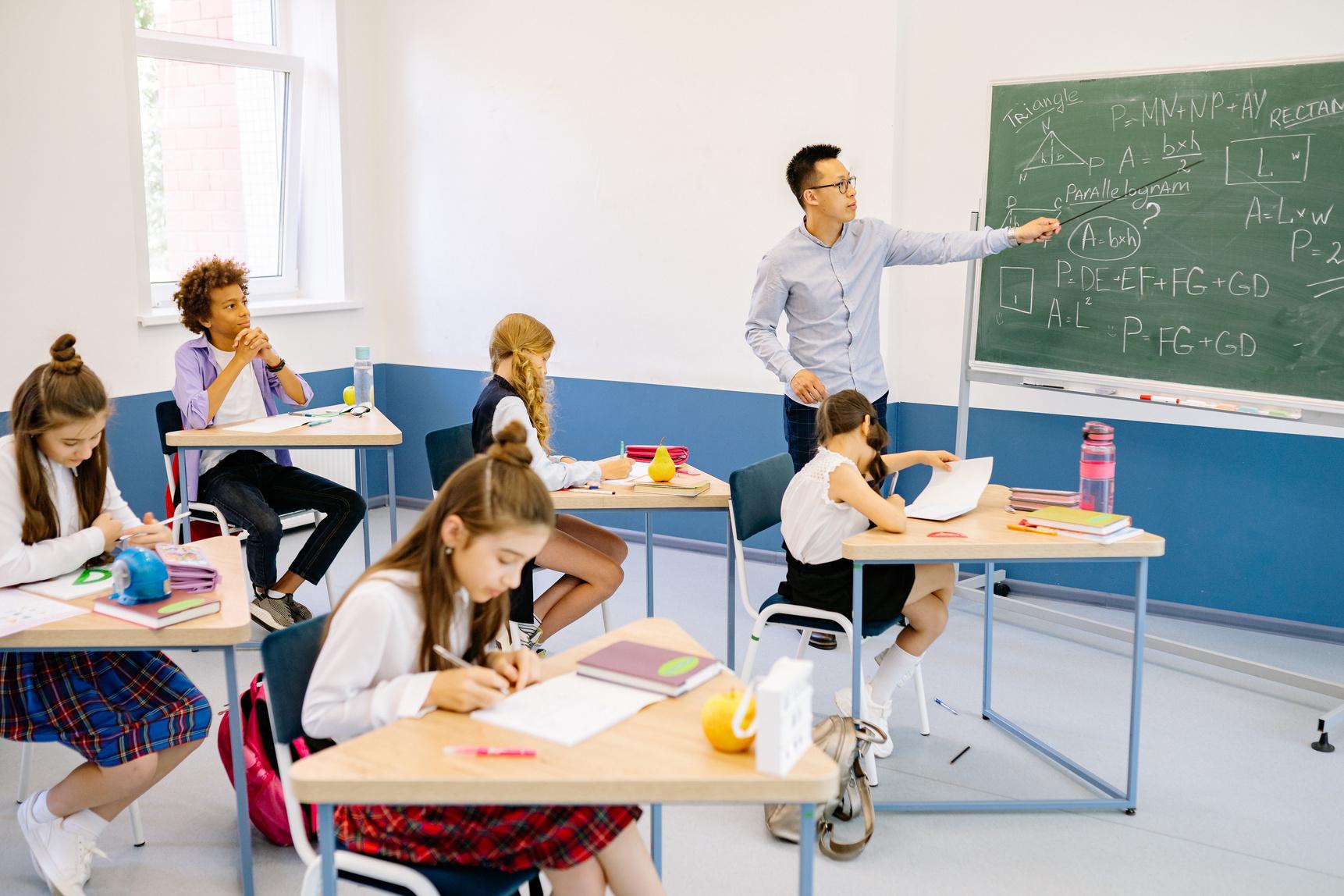 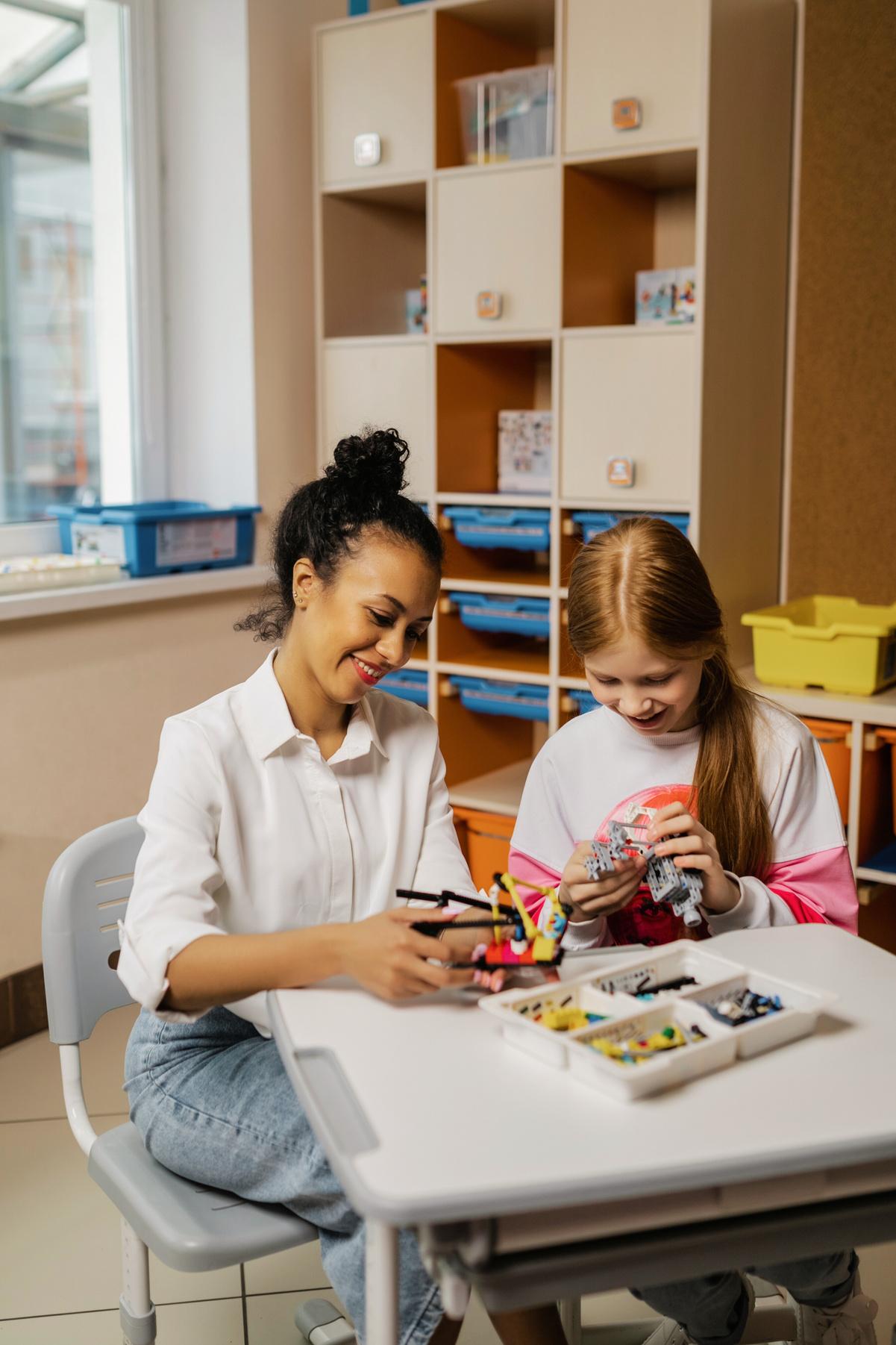 Add photos here
Presentations are communication tools that can be used as demonstrations, lectures, speeches, reports, and more. It is mostly presented before an audience.
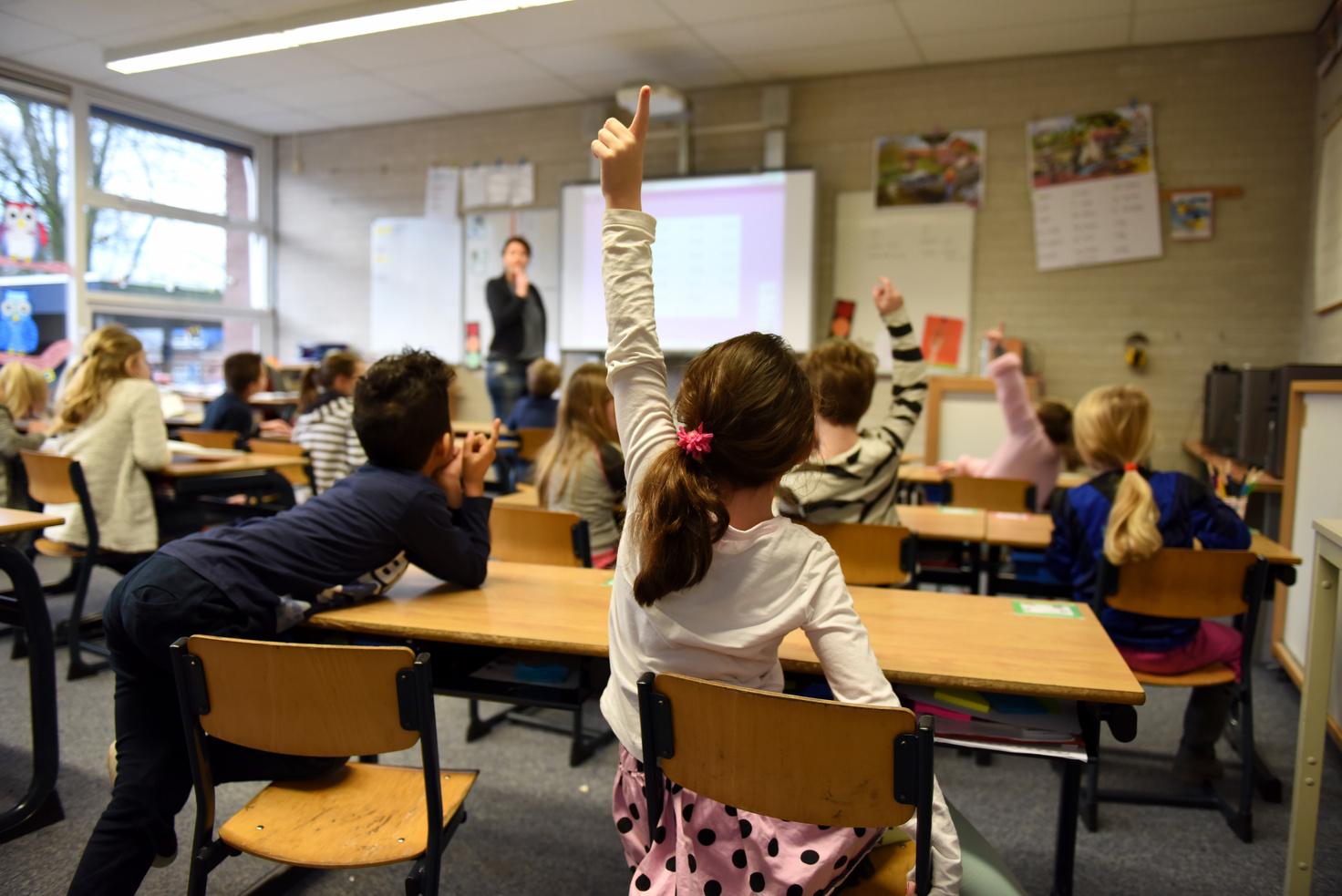 It’s Activity Time!
Presentations are communication tools that can be used as demonstrations, lectures, speeches, reports, and more. It is mostly presented before an audience.
Activity #1: Name the animal
Lorem ipsum dolor sit amet, consectetur adipiscing elit.
___ ___ ___ R
___ ___ L
R ___ ___ B ___ ___
___ ___ ___ S E
Activity #2: Counting
How many bears are there?
How many beavers are there?
Lorem ipsum dolor sit amet, consectetur adipiscing elit.
Activity #3: Matching Game
Lorem ipsum dolor sit amet, consectetur adipiscing elit.
Bear
Owl
Hedgehog
Fox
Squirrel
Activity #4: Name the shape
Lorem ipsum dolor sit amet, consectetur adipiscing elit.
Break time with bear!
Lorem ipsum dolor sit amet, consectetur adipiscing elit, sed do eiusmod tempor.
Activity #5: Find me
How many beavers can you find?
Activity #6: Grouping
Group shapes BY COLOR
Green
Pink
Orange
Activity #7: Find the difference
Lorem ipsum dolor sit amet, consectetur adipiscing elit.
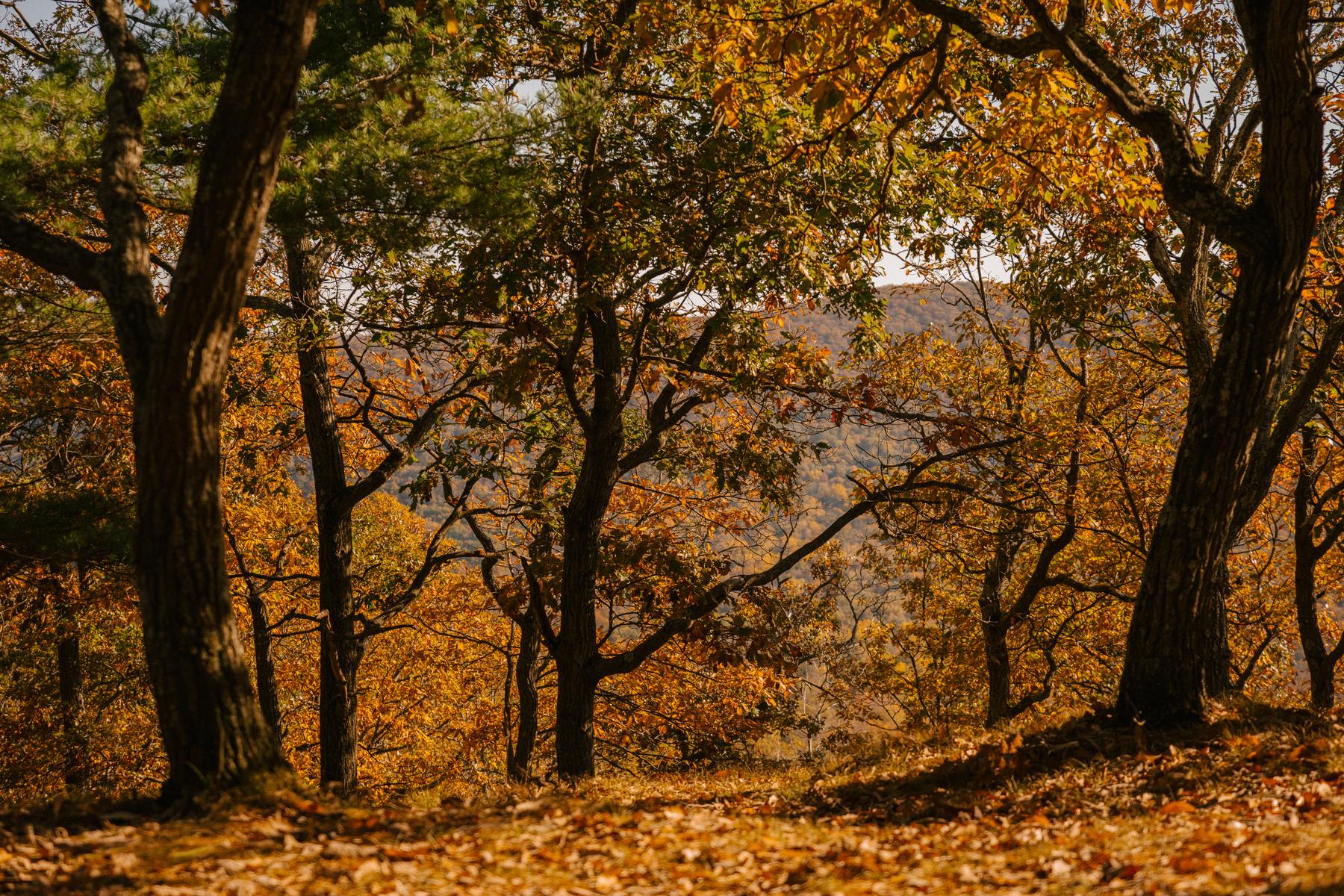 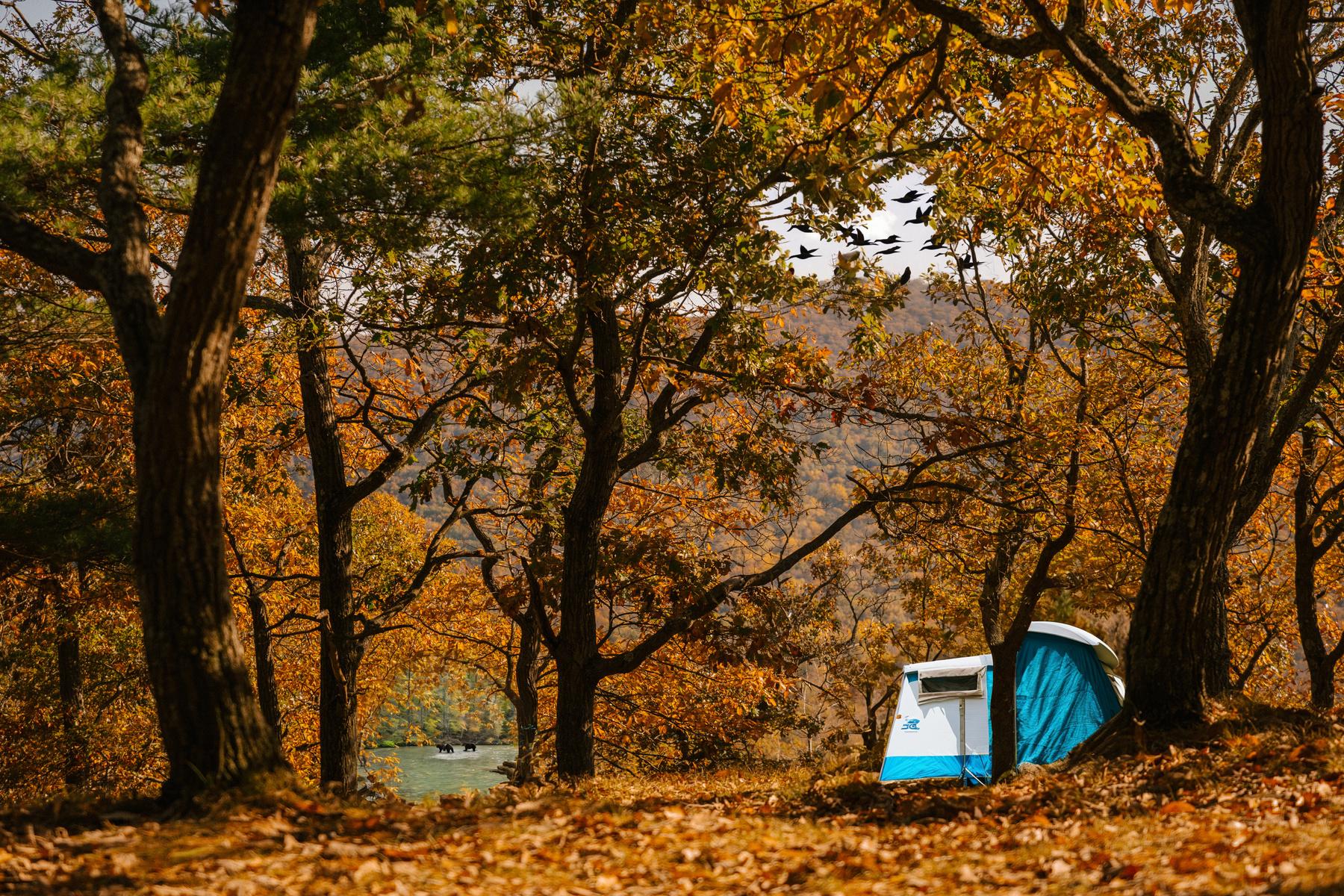 Activity #8: Tic Tac Toe
Lorem ipsum dolor sit amet, consectetur adipiscing elit.
Player 1
Player 2
Students Page
Lorem ipsum dolor sit amet, consectetur adipiscing elit.
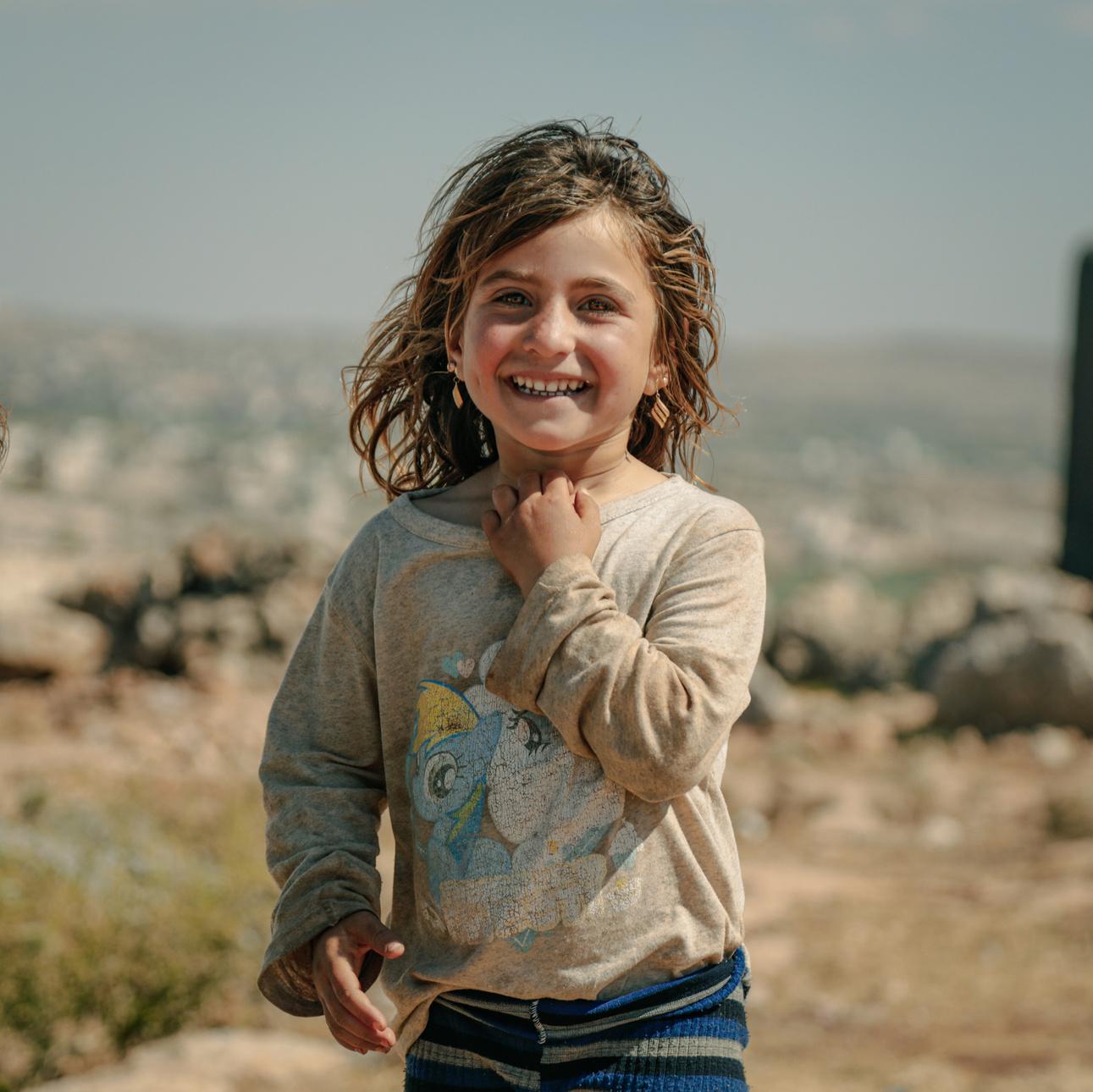 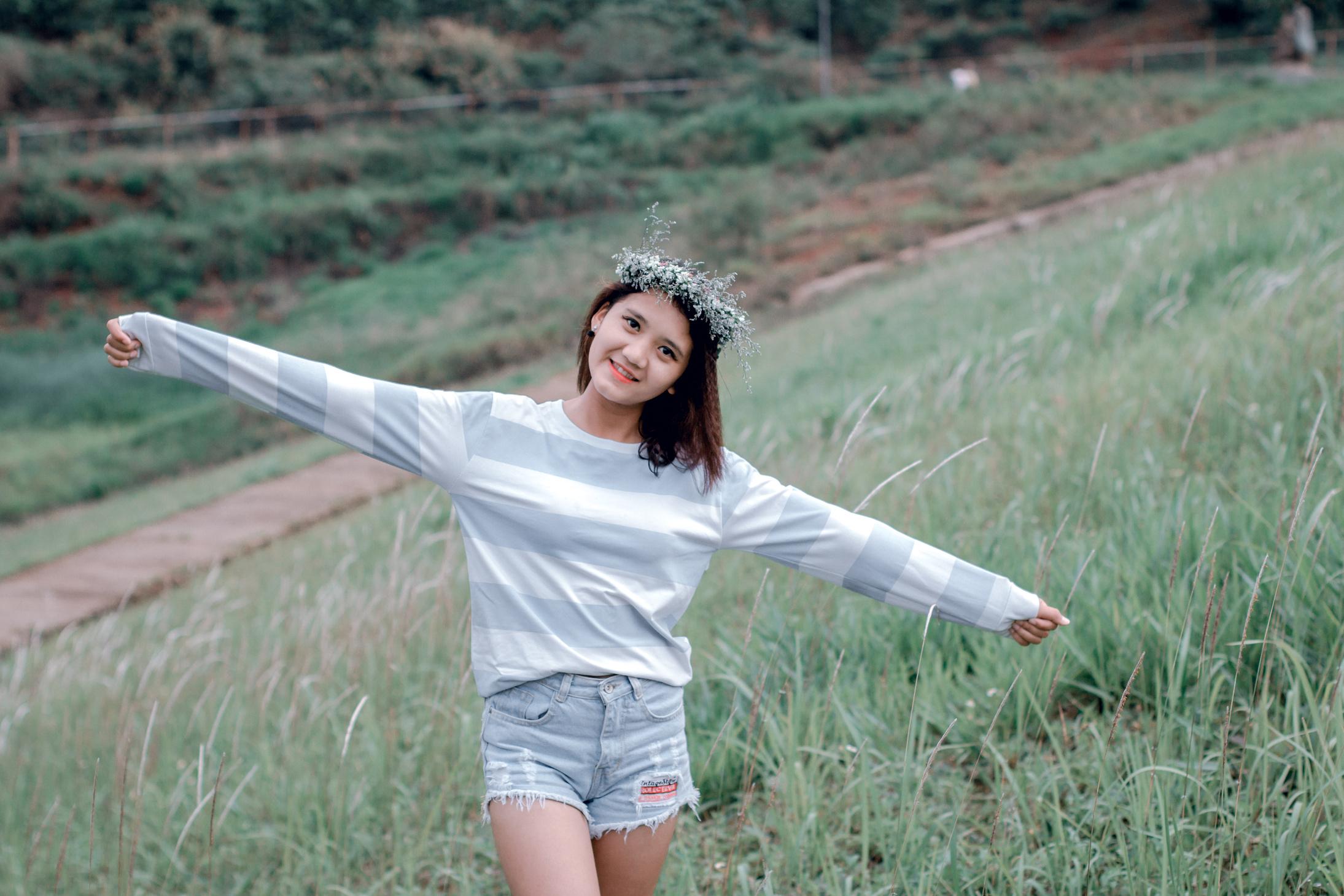 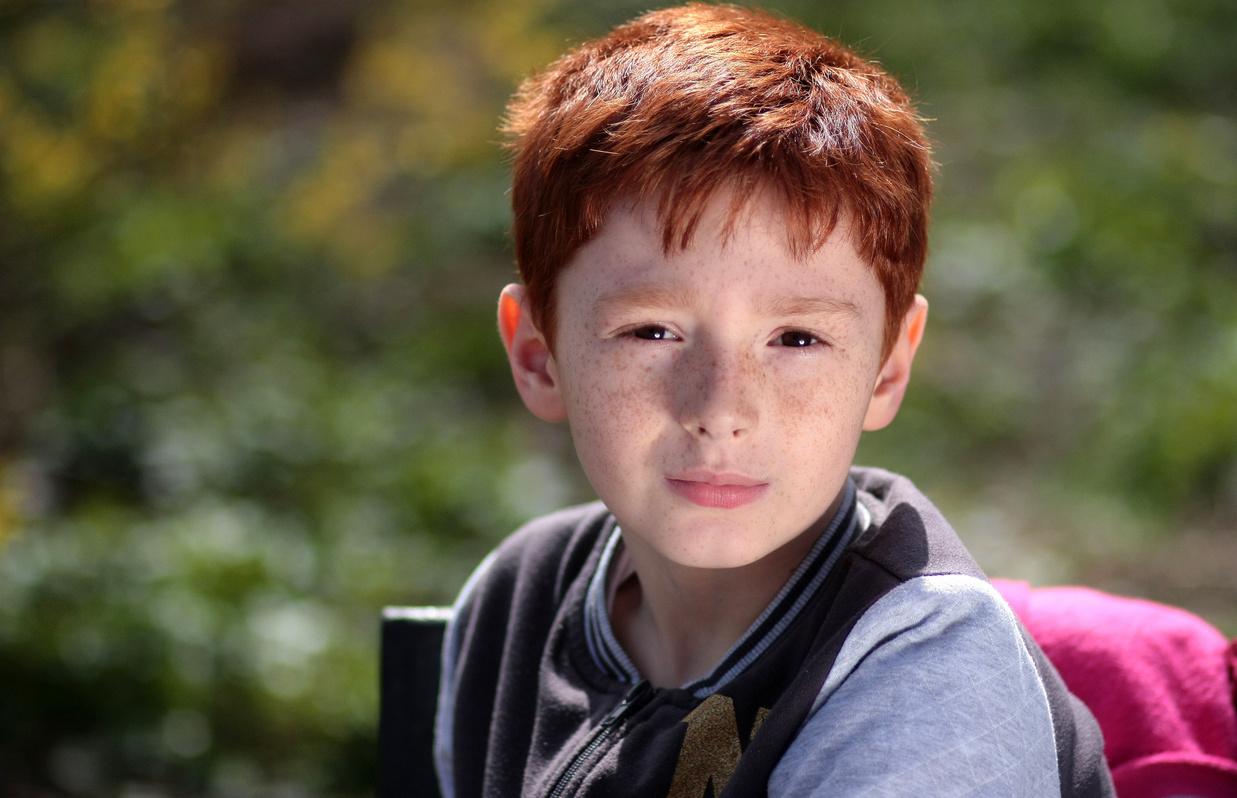 Student Name
Student Name
Student Name
Lorem ipsum dolor sit amet, consectetur adipiscing
Lorem ipsum dolor sit amet, consectetur adipiscing
Lorem ipsum dolor sit amet, consectetur adipiscing
See you Next time!
Lorem ipsum dolor sit amet, consectetur adipiscing elit, sed do eiusmod tempor.
Resource Page
Use these design resources in your Canva Presentation.

This presentation template uses the following free fonts:

Titles: Permanent Marker
Headers: Roboto Bold
Body Copy: IRoboto  Regular

You can find these fonts online too. Happy designing! 

Don't forget to delete this page before presenting.
Resource Page
Use these design resources in your Canva Presentation.

This presentation template uses the following free fonts:

Titles: Permanent Marker
Headers: Roboto Bold
Body Copy: IRoboto  Regular

You can find these fonts online too. Happy designing! 

Don't forget to delete this page before presenting.
Credits
This presentation template is free for everyone to use thanks to the following:

SlidesCarnival for the presentation template
Pexels and Pixabay for the photos

Happy designing!